Grado
5to
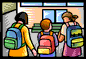 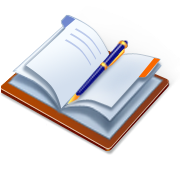 Instrucciones del maestro
Pre-Evaluación Trimestre 4
Lectura
12 Preguntas de selección múltiple 
  1 Respuesta construida
Investigación
  3 Preguntas de respuestas construidas 
Escritura
  1 Composición completa (Tarea de Rendimiento)
  1 Escrito breve
  1 Escribir para revisar 
Escritura con lenguaje integrado
  1 Lenguaje/Vocabulario
  1 Editar/Clarificar
Pasos secuenciales hacia el dominio del Estándar
Tarea de rendimiento al nivel de grado
5to
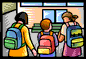 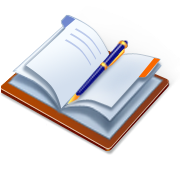 Trimestre 4
Pre-Evaluación
Nota:  Pueden haber más estándares por objetivo.  Sólo se listaron los estándares evaluados.
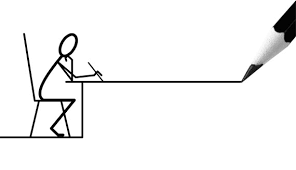 3
Esta es una pre-evaluación para medir la tarea de escribir un artículo de opinión. Las composiciones completas son siempre parte de una tarea de rendimiento. Una tarea de rendimiento completa tendría: 


Parte 1
Una actividad para toda la clase (30 Minutos) 
Pasajes o cualquier otra fuente de lectura 
3 preguntas de investigación 
Podrían haber otras preguntas de respuestas construidas.

Parte 2
Una composición completa (70 minutos)
Los estudiantes deben tener acceso a recursos para revisar la ortografía, pero no para revisar la gramática. Los estudiantes pueden hacer referencia a sus pasajes, notas, las 3 preguntas de investigación y cualquier otra pregunta de respuesta construida, tantas veces como lo deseen. Las hojas para tomar notas en esta pre evaluación fueron diseñadas para textos informativos  Si decide utilizarlas, por favor pida a sus estudiantes que tomen notas mientras leen los pasajes informativos.

Instrucciones
30 minutos
Es posible que desee tener una actividad de 30 minutos para toda la clase. El propósito de una actividad PT (Performance Task - Tarea de Rendimiento) es asegurar que todos los estudiantes estén familiarizados con los conceptos del tema, y que conocen y entienden los términos clave (vocabulario) que están en el nivel más alto de su nivel de grado (palabras que normalmente no saben o que no son familiares dentro de su trasfondo o cultura). ¡La actividad en el salón NO pre-enseña ningún contenido a ser evaluado!
35 minutos
Los estudiantes leen los pasajes independientemente.  Si tiene estudiantes que no pueden leer los pasajes, usted puede leerlos para ellos, pero por favor tome nota de los acomodos.  Recuerde a los estudiantes tomar notas mientras leen.  Durante la evaluación real de SBAC, a los estudiantes se les permite conservar sus notas como una referencia.  
Los estudiantes contestan las  3 preguntas de investigación o cualquier otra pregunta de respuesta construida. Los estudiantes deben hacer referencia a estas respuestas cuando estén escribiendo su artículo de opinión.
15 minutos de receso
70 minutos
4.     Los estudiantes escriben su composición completa (artículo de opinión).

CALIFICACIÓN
Se provee una rúbrica para un escrito de opinión.  Los estudiantes reciben 3 puntajes:

Organización y propósito
Evidencia y elaboración
Convenciones
4
¡Peligroso! o ¿no?  (G5 – PRE Trimestre 4)

Esta pre-actividad para la clase sigue el diseño general de elementos contextuales, recursos, objetivos de aprendizaje, términos clave y propósito del Consorcio de Evaluaciones Smarter Balanced (SBAC). [http://oaksportal.org/resources/]
El contenido de cada uno de estos fue escrito por  Renae Iversen.

La actividad en el salón de clase introduce a los estudiantes al contexto de una tarea de rendimiento, para que no estén en desventaja al demostrar las destrezas que la tarea intenta evaluar. 

Los elementos contextuales incluyen:

un entendimiento del escenario/ambiente o de la situación en la que se sitúa la tarea 
2.    conceptos potencialmente desconocidos que están asociados al escenario/ambiente
3.    términos clave o vocabulario que los estudiantes necesitarán entender con el fin de participar de manera significativa y completar la tarea de rendimiento

Con la actividad en el salón de clase también se pretende generar el interés de los estudiantes hacia una mayor exploración de la idea clave (las ideas claves). La actividad debe ser fácil de implementar con instrucciones claras. 

Por favor, lea toda la actividad antes de comenzarla con los estudiantes,  para asegurar que se complete con antelación cualquier preparación en el salón. A lo largo de la actividad, se permite pausar y preguntar a los estudiantes si tienen preguntas.

Recursos necesarios:

Gráfica-T de las características de la seguridad y el peligro (recursos complementarios)
Papel afiche o un lugar para mostrar la gráfica –T tal que todos los estudiantes puedan verla
Presentación de Google: https://docs.google.com/presentation/d/1G7HGHty-6HaeBb6riz8t2T_rMHVSpFqA0tXqS3FVPyA/edit?usp=sharing 
Papel para que los estudiantes tomen notas

Objetivos de aprendizaje:

Los estudiantes entenderán las características de la seguridad y el peligro.
Los estudiantes utilizarán sus opiniones acerca de la seguridad y el peligro para debatir si una actividad recreacional es peligrosa o segura.       

Los estudiantes entenderán los términos clave:
Nota: Las definiciones que se proporcionan aquí son para la conveniencia de los facilitadores. Se espera que los estudiantes entiendan estos términos clave en el contexto de la tarea, no que se memoricen las definiciones.

peligro- la posibilidad de que algo desagradable o malo ocurra
seguridad-  libre de peligro o de que algo pueda ocasionar daño
opinión- lo que alguien piensa acerca de una cosa o asunto en particular
debate- una discusión entre personas en la cual ellos expresan diferentes opiniones sobre algo

[Objetivo: El objetivo del facilitador es ayudar a los estudiantes a conocer la diferencia entre seguro y peligroso, y formar opiniones para debatir el peligro o la seguridad de actividades recreacionales específicas.]

*Los facilitadores pueden decidir si quieren mostrar materiales complementarios utilizando un proyector o un computador / Smartboard, o si quieren hacer copias y entregarlas a los estudiantes.
5
Actividad:  ¡Peligroso! o ¿no?  (G5 – PRE Trimestre 4)

El facilitador dice:
Hoy vamos a hablar sobre la seguridad y el peligro.  Primero, quiero que individualmente piensen acerca de lo que hace que algo sea peligroso o seguro.  En un minuto compartiremos con nuestros compañeros usando la estrategia A/B.

El facilitador dice:
[Luego de haber identificado a los compañeros A/B ]...Compañero  A, comparte con el compañero B acerca de lo que hace que algo sea peligroso o seguro.  (1 minuto).  Ahora, vamos a intercambiar para que el compañero B comparta sus ideas con el compañero A. (1 minuto) 

El facilitador dice:
[Utilizando papel afiche, proyector, SmartBoard, etc.]...Basado en su discusión, vamos a completar juntos una gráfica –T acerca de las características de la seguridad y el peligro.  

[El facilitador toma las respuestas de los estudiantes acerca de las características de la seguridad y el peligro y las escribe en la gráfica –T para que todos los estudiantes las vean.  Dirija la discusión como resulte conveniente.]

Posibles respuestas de los estudiantes:
Es peligroso si puedes morir.
Es seguro si tienes equipo de seguridad.
Es peligroso si te puede causar daño.
Es seguro si tienes el equipo adecuado para mantenerte protegido.
Si no está bajo control, puede ser peligroso.

El facilitador dice:
Ahora voy a mostrarles algunas diapositivas de actividades recreativas que podrían ser peligrosas o seguras dependiendo de su opinión. Cuando terminemos de ver las diapositivas vamos a debatir acerca de sus opiniones sobre la actividad recreativa. Se les puede pedir que compartan acerca de la seguridad o el peligro de la actividad que aparece en la diapositiva, por lo tanto asegúrense de pensar en ambas posibilidades. Si desean pueden tomar notas.

[Comparta la presentación PowerPoint: Actividades recreativas peligrosas y lea los subtítulos en voz alta. Enlace de la presentación: https://docs.google.com/presentation/d/1G7HGHty-6HaeBb6riz8t2T_rMHVSpFqA0tXqS3FVPyA/edit?usp=sharing ]

[Puede permitirle a los estudiantes que, en grupos y en voz baja, discutan las diapositivas que están viendo.]

[En las diapositivas se muestran 6 actividades recreativas. Usted escogerá 12 estudiantes (o más si lo desea) para un debate en frente de la clase. Habrá un estudiante debatiendo a favor de la seguridad y otro a favor del peligro para cada una de las diapositivas (o más si lo desea).] 

El facilitador dice:
Después de haber visto las actividades mostradas en las diapositivas, voy a elegir a 12 estudiantes que debatirán en frente de la clase. Para cada diapositiva, una persona debatirá acerca de la seguridad de la actividad y una persona debatirá acerca de los peligros de la actividad mostrada. Cada uno tendrá un minuto.
6
Actividad:  ¡Peligroso! o ¿no?  (G5 – PRE Trimestre 4)

[El facilitador asigna la actividad recreativa a los estudiantes y decide si estarán debatiendo a favor de la seguridad o del peligro de esta.]

[Llame al frente de la clase a un par de estudiantes a la vez.  Muestre la diapositiva de la actividad a ser debatida.  Conceda 1 minuto a cada estudiante para compartir su opinión sobre la seguridad o el peligro (lo que le haya sido asignado) de la actividad recreativa en la diapositiva.] 

El facilitador dice: “En su tarea de rendimiento, aprenderán acerca de los globos de aire caliente y formarán una opinión sobre si estos son seguros o peligrosos. El trabajo en grupo que hicieron hoy debe ayudarles  a prepararse para la investigación y el escrito que van a hacer en la tarea de rendimiento.” 

Nota: El facilitador debe recoger las notas de los estudiantes de esta actividad.
7
Materiales complementarios: ¡Peligroso! o ¿no?  (G5 – PRE Trimestre 4)
8
Ordenar en la Imprenta de HSD…
http://www.hsd.k12.or.us/Departments/PrintShop/WebSubmissionForms.aspx
Instrucciones
Las evaluaciones del HSD para las escuela primarias no son programadas, ni son por tiempo. Son una herramienta que proveen información para la toma de decisiones de instrucción. No es la intención de estas evaluaciones que los estudiantes "adivinen y comprueben" las respuestas sólo para terminar una evaluación.Todos los estudiantes deben “progresar hacia” tomar las evaluaciones independientemente, pero muchos necesitarán estrategias que los ayude a desarrollar académicamente. Si los estudiantes no están leyendo al nivel de grado y no pueden leer el texto, por favor, lea los cuentos a los estudiantes y haga las preguntas. Permita a los estudiantes leer las partes del texto que puedan. Favor de tomar en cuenta el nivel de diferenciación que un estudiante necesita.
Acerca de esta evaluación

Esta evaluación incluye:  Respuestas de selección múltiple, Respuesta construida y una Tarea de Rendimiento.
About this Assessment

This assessment includes:  Selected-Response, Constructed-Response, and a Performance Task.
No hay preguntas/elementos de tecnología (TE). Nota:  Se recomienda enfáticamente que los estudiantes tengan experiencia con los siguientes tipos de tareas en varios lugares de práctica educativa en línea (internet), ya que éstas no  están en las evaluaciones de primaria de HSD: reordenar texto, seleccionar y cambiar texto, seleccionar texto, seleccionar de un menú desplegable (drop-down).
9
Determinando textos a nivel de grado

El nivel de grado de un texto se determina utilizando una combinación tanto de las nuevas escalas cuantitativas como de las medidas cualitativas de los CCSS.

Ejemplo:  Si el grado equivalente de un texto es 6.8 y tiene una medida lexile de 970, los datos cuantitativos muestran que la ubicación debe ser entre los grados  4 y 8.









Cuatro medidas cualitativas pueden examinarse desde la banda inferior de 4to grado  hasta la banda superior de 8vo grado para determinar la legibilidad a nivel de grado.















La combinación de la escala cuantitativa y las medidas cualitativas, para este texto en particular, muestra que el mejor nivel de legibilidad para este texto sería 6to grado.
Para ver más detalles sobre cada una de las medidas cualitativas, favor de ir a la diapositiva 6 de:
 http://www.corestandards.org/assets/Appendix_A.pdf
10
Ejemplo de una Progresión de aprendizaje  para RL.2.1
Las pre-evaluaciones miden los puntos de ajuste que aparecen en morado
CFA
RL.2.2.1 evaluación del estándar a nivel de grado
Pre-evaluación y Progresiones de aprendizaje

Las pre-evaluaciones son particularmente únicas.

Ellas miden el progreso hacia un estándar. 

Diferentes a los CFAs (Common Formative Assessments) que miden el dominio del estándar, las pre-evaluaciones son más como un panorama de las fortalezas  y las deficiencias del estudiante, que miden las destrezas y conceptos que este necesita a lo largo del camino para poder alcanzar el dominio del estándar.
















¿Qué hay de una post evaluación? No existe una post-evaluación estandarizada.
La verdadera medida de cómo los estudiantes están trabajando “a lo largo del camino”, se evalúa en el salón de clases durante la instrucción y la evaluación formativa. Por esta razón los CFAs no se llaman post evaluaciones. Los CFAs miden el “objetivo final”, o el dominio del estándar. Sin embargo, sin las pre-evaluaciones, ¿cómo sabríamos en qué enfocar nuestra instrucción a través de cada trimestre?

Progresiones de aprendizaje: son el conjunto pronosticado de destrezas necesarias para poder completar la demanda de la tarea requerida de cada estándar. Las progresiones de aprendizaje fueron alineadas a la matriz Hess Cognitive Rigor Matrix.

Las pre-evaluaciones miden el dominio del estudiante que se indican en los recuadros morados (puntos de ajuste). Estos puntos son tareas que nos permiten ajustar la instrucción basado en el rendimiento. Por ejemplo, si un estudiante tiene dificultades en el primer punto de ajuste en color morado (DOK-1, Cf), el maestro tendrá que regresar a las tareas previas al DOK-1 Cf y desarrollar estratégicamente la  instrucción  para cerrar la brecha, moviéndose continuamente hacia adelante hasta el final de la progresión de aprendizaje.

Hay una lista de cotejo de las Progresiones de aprendizaje en lectura para cada estándar en cada grado, que se puede utilizar para monitorear el progreso. Está disponible en: 

http://sresource.homestead.com/Grade-5.html
Después de haber dado  la pre-evaluación, las progresiones de aprendizaje proporcionan tareas de evaluación por debajo y cerca del nivel del grado a través de cada trimestre.
Comienzo del trimestre
Al final del trimestre
Durante el trimestre
11
Trimestre 4: Progresión de aprendizaje de Lectura de texto literario  
En esta pre-evaluación se evalúan las casillas indicadas y resaltadas antes del estándar. El estándar como tal se evalúa en el CFA (Common Formative Assessment) al final de cada trimestre.
12
Trimestre 4: Progresión de aprendizaje de Lectura de texto informativo  
En esta pre-evaluación se evalúan las casillas indicadas y resaltadas antes del estándar. El estándar como tal se evalúa en el CFA (Common Formative Assessment) al final de cada trimestre.
13
Grado 5-Investigación
Notas: Guía del maestro
Nombre_________________     Pasaje _____________ Idea principal ______________
¿Qué problemas o preguntas establece acerca de la idea principal?
el autor 
Escribe un problema o pregunta nueva que el autor trae a la atención del lector acerca de la idea principal.
_____________________________________________________________________________
_____________________________________________________________________________

Detalles clave 

¿Qué detalles clave de la sección o párrafo explica más acerca del problema o pregunta? 
Escribe dos detalles clave que proporcionan una respuesta o solución.  Utiliza citas del texto cuando sea posible.

Detalle clave (tiene una respuesta o solución)
      ________________________________________________________________________
      ________________________________________________________________________

Detalle clave (tiene una respuesta o solución)
      _________________________________________________________________________
      _________________________________________________________________________

Una y otra vez
¿Qué palabras, frases o ideas el autor utiliza una y otra vez? Escríbelas aquí. Piensa por qué el autor las utiliza una y otra vez.








Escribe una oración de conclusión que diga más acerca de la nueva idea clave y de los detalles clave de la respuesta y solución.  Utiliza en tu resumen algunas de las palabras o ideas de ‘una y otra vez’.
____________________________________________________________________________

_____________________________________________________________________________
Instruya a los estudiantes a releer y seleccionar un párrafo o sección del texto con problemas o preguntas acerca del tema principal.

Pregunte:  − ¿La sección o párrafo que escogieron establece una nueva pregunta o problema acerca de la idea principal?  Esto es un detalle clave que puede ayudar a resolver el problema o contestar la pregunta ( asegúrese de que los estudiantes pueden identificar el tema principal).  

Pida a los estudiantes que escriban UNA oración breve sobre el problema nuevo o la pregunta nueva, que el autor trae a al atención del lector  acerca de la idea principal.
1
Recuerde que los estudiantes necesitarán tener una hoja para tomar notas por cada pasaje.
Pida a los estudiantes que busquen detalles clave  que  expliquen más acerca del problema o la pregunta

Explique que los “detalles clave acerca de la idea principal  nos pueden ayudar a encontrar respuestas  a una pregunta o la  solución a un problema.” Indique a los estudiantes que escriban 3 detalles clave breves que proporcionen una respuesta o solución.
2
Pida a los estudiantes que relean el párrafo o sección que escribieron, y que escriban en el recuadro las palabras e ideas que ellos ven Una y otra vez.
 
Explique:  − Cuando los autores utilizan las mismas palabras, frases o ideas Una y otra vez, pregúntense ustedes mismos “¿por qué?”.  Esto significa que algo es importante.
Instruya a los estudiantes  a que observen las palabras o ideas ‘una y otra vez’, y pregunte: −¿Ven ustedes algunas palabras o ideas ‘una y otra vez’ en las ideas clave acerca de los problemas o soluciones?  ¿Pueden estas palabras ayudarles a escribir una oración de conclusión que resuma el problema y la solución (o la pregunta y la respuesta)

Resumir es una parte importante de escribir conclusiones.  Es una estrategia sumamente importante que los estudiantes deben aprender para poder utilizar las destrezas de investigación de manera efectiva.
3
4
Diferenciación:
Estudiantes que necesiten más páginas – imprima cuántas sean necesarias. Estudiantes que se beneficiarían del enriquecimiento  –  pueden seguir adelante con más secciones o párrafos.  Estudiantes que necesitan instrucción más directa  – enseñe cada parte en mini lecciones. Estos conceptos pueden enseñarse por separado: 
Idea principal 
Problema/Solución ; Pregunta/Respuesta
Detalles clave 
Una y otra vez
Conclusiones - Resume
Los estudiantes ELL pueden necesitar que cada parte sea enseñada usando una estructura del lenguaje (oración) que enfatice palabras de transición.
14
Grado 5
Notas investigativas
Nombre_________________     Pasaje _____________ Idea principal ______________
¿Qué problemas o preguntas el autor establece acerca de la idea principal?

Escribe un problema o pregunta nueva que el autor trae a la atención del lector acerca de la idea principal.
_____________________________________________________________________________
_____________________________________________________________________________

Detalles clave 

¿Qué detalles clave de la sección o párrafo explica más acerca del problema o pregunta? 
Escribe dos detalles clave que proporcionan una respuesta o solución.  Utiliza citas del texto cuando sea posible.

Detalle clave (tiene una respuesta o solución)
      ________________________________________________________________________
      ________________________________________________________________________

Detalle clave (tiene una respuesta o solución)
      _________________________________________________________________________
      _________________________________________________________________________

Una y otra vez
¿Qué palabras, frases o ideas el autor utiliza una y otra vez? Escríbelas aquí. Piensa por qué el autor las utiliza una y otra vez.








Escribe una oración de conclusión que diga más acerca de la nueva idea clave y de los detalles clave de la respuesta y solución.  Utiliza en tu resumen algunas de las palabras o ideas de ‘una y otra vez’.
____________________________________________________________________________

_____________________________________________________________________________
15
Grades 3 - 5: Generic 4-Point Opinion Writing Rubric
NOT YET TRANSLATED
16
Estándares ELP de 4to – 5to organizados por Modalidad
Esta tarea de rendimiento se basa en la escritura. Como una opción, si desea dar seguimiento al crecimiento ELP como un segundo objetivo, los maestros pueden optar por evaluar ELP estándar 4 porque se alinea con esta tarea de rendimiento específica. La composición completa de su estudiante puede ser analizada para identificar los niveles de dominio lingüístico en inglés. Es evidente que los estudiantes estarán navegando a través de las modalidades para llegar al producto final. Sin embargo, es importante tener en mente qué es lo que está evaluando la tarea de rendimiento de un escrito de opinión, y cuán profundamente el estudiante entiende el contenido de la clase y el lenguaje. La meta de crecimiento ELP es proporcionar “la enseñanza escalonada justa" para que los estudiantes demuestren su comprensión a fin de que pasen de un nivel de competencia al siguiente.
17
Oregon ELP Standards Aligned with Performance Task, 2014; Arcema Tovar
Clave para el puntaje:
# total correcto
1
0 - 4
= Emergiendo
2
5 - 7
= En desarrollo
3
8 - 10
= Competente
4
11 - 12
= Ejemplar
18
19
20
21
22
Nota:  Los “escritos breves” no deben tomar más de 10 minutos.   Los escritos breves se califican con una rúbrica de 2-3 puntos. Las composiciones completas se califican con una rúbrica de 4 puntos. La diferencia entre esta rúbrica y las rúbricas de Respuesta construida-Lectura, es que la  Rúbrica de Escrito Breve está evaluando el dominio de la escritura en un área específica, mientras que las rúbricas de lectura están evaluando la comprensión.
23
24
Grado
5to
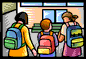 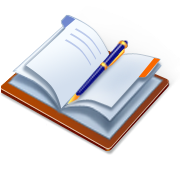 Copia del Estudiante
Pre-Evaluación Trimestre 4

Nombre___________________
25
Instrucciones para el estudiante:

Parte 1

Tu asignación:
Vas a leer varios textos sobre globos de aire caliente.Mientras lees, toma notas sobre estas fuentes.Luego, responderás varias preguntas de investigación acerca de estas fuentes.
Tus notas y respuestas te ayudarán a planificar y escribir un artículo de opinión acerca de los globos de aire caliente.  
 
Pasos a seguir:
Con el fin de ayudarte a planificar y escribir tu artículo de opinión, vas a hacer todo lo siguiente:
1. Leer varios textos sobre globos de aire caliente2. Responder varias preguntas acerca de las fuentes de información
3. Planificar el escrito de tu artículo de opinión

Instrucciones para empezar:
Ahora leerás los textos. Toma notas porque es posible que quieras consultar tus notas mientras planificas tu artículo de opinión. Puedes consultar tus respuestas, notas y cualquiera de las fuentes de información cuantas veces quieras cuando estés escribiendo tu artículo de opinión. 

Preguntas
Contesta las preguntas. Tus respuestas a estas preguntas serán calificadas. Además, van ayudarte a pensar sobre las fuentes de información que has leído, lo que también te ayudará a planificar tu artículo de opinión.
26
Equivalencia de grado: 5.3
Escala Lexile: 790L
Promedio del largo de la oración: 13.08
Promedio de la frecuencia de palabras : 3.74
Numero de palabras: 484
Nota:  Basado en el texto original en inglés
El paseo de Jordan
Ginger Jay

Jordan se despertó muy temprano. Por lo general, los fines de semana él dormía al menos hasta las 8:00, pero hoy era su cumpleaños. Sus padres le habían dicho unas semanas atrás que estaban planificando una gran sorpresa para él. Él había pasado los últimos días tratando de pensar en lo que podría ser. Mientras bajaba las escaleras, él escuchó con cuidado tratando de encontrar alguna pista. Sin embargo, cuando entró en la cocina todo estaba exactamente igual que siempre. Su mamá y su papá estaban desayunando y su perro Julius estaba en el suelo debajo de la mesa.

Después del desayuno, su madre le dijo que empacara una chamarra y unas meriendas. Ya estaba bastante caliente afuera, así que tal vez irían a un lugar más fresco. ¿Pero a dónde? Ella también le dijo que empacara unos binoculares y su cámara. Jordan concluyó que deberían ir a algún lugar con cosas interesantes para ver y fotografiar. Había cosas interesantes en el zoológico y en el museo, pero no se necesita usar una chamarra en ninguno de estos lugares.

Después de un corto trayecto ellos se detuvieron en un gran estacionamiento vacío. No había edificios cercanos, únicamente un campo grande y plano cubierto de yerba. En el centro del campo él vio lo que parecía ser un enorme globo desinflado y una cesta grande de metal. Mientras se acercaban, ellos sintieron un soplo de aire caliente y ¡escucharon un silbido fuerte! En cuestión de segundos el globo desinflado se expandió en un ¡globo de aire caliente de bellos colores!
 
¡Jordan no lo podía creer! ¿Realmente sus padres lo llevarían a un paseo en un globo de aire caliente? Él los miró con expectación, y ambos gritaron, — ¡Sorpresa!  Jordan y su familia subieron a bordo y el piloto cerró con seguro la puerta de la cesta. Se levantaron lentamente de la tierra y comenzaron a elevarse por encima del campo. Dio un poco de miedo al principio, pero después de unos minutos, la hermosa vista del mundo de abajo les hizo olvidar su miedo. ¡Ellos estaban volando!

Ellos pasaron alrededor de una hora volando sobre la ciudad. El aire era más frío allá arriba y ¡Jordan se alegró de haber llevado su chamarra! Él utilizó su cámara para tomar algunas fotos. Él podía ver a la gente y los coches que estaban abajo, y a veces utilizaba los binoculares para tener una mejor vista. Cuando llegó el momento de aterrizar ellos descendieron lentamente en el mismo campo de yerba que habían dejado atrás. Después de una breve merienda y un entusiasta gracias, regresaron al coche y se dirigieron a casa.

Jordan estaba encantado de encontrar una pila de regalos esperándolo en casa. Dos eran de sus abuelos y uno de su tía. Algunos de sus amigos habían dejado regalos también, y más tarde llegaron para comer pastel y helado. En general, había sido un día fabuloso. Sin embargo, el mejor regalo de todos había sido ¡el viaje sorpresa en un globo de aire caliente!
27
Equivalencia de grado: 5.5
Escala Lexile: 870L
Promedio del largo de la oración: 14.25
Promedio de la frecuencia de palabras : 3.69
Numero de palabras: 513
Nota:  Basado en el texto original en inglés
El informe de Macy
 
Caminando a casa desde la escuela, Macy pensó en su día. Matemáticas había sido fácil, como de costumbre, y su equipo había ganado el juego de vóleibol en educación física.  En su mayor parte había sido un día ordinario. Luego, durante la clase de escritura, la maestra dijo a los estudiantes que cada uno escogería un medio de transporte para escribir un informe acerca de este. Ella escribió una larga lista de medios en la pizarra. Las opciones más interesantes fueron seleccionadas primero: los coches de carreras y los transbordadores espaciales. Los helicópteros y aviones de combate también fueron populares. Para cuando le llegó a Macy  el turno de escoger solamente quedaba una opción: los globos de aire caliente.

Macy no sabía nada acerca de los globos de aire caliente. Ella había visto uno en una o dos ocasiones en festivales o eventos especiales, pero no tenía ni idea de cómo funcionaban. Su madre le dijo que había cierto tipo de llama que calienta el aire del globo, haciendo que este se eleve. Su padre le dijo que la gente podía subirse en ellos y que por lo general había un "piloto" a bordo para manejar/controlar el globo, pero no sabía cómo. Ambos sugirieron ir a la biblioteca y ver qué tipo de información podrían encontrar.

En la biblioteca, Macy primero buscó en el Internet. Ella descubrió que hay tres partes principales en un globo de aire caliente. El quemador es lo que crea la llama. La llama es necesaria para calentar el aire, lo que hace que el globo se infle y eventualmente suba. El globo como tal se llama en realidad la envoltura o vela. Esto es lo que retiene al aire caliente y es a menudo decorado con diseños y colores brillantes. La última parte de la que aprendió fue sobre la barquilla o cesto. Aquí es donde las personas se suben. Toda esta información era  útil, pero todavía no sabía cómo se maneja/controla un globo de aire caliente.

Ella le preguntó al bibliotecario por libros sobre globos de aire caliente. Encontró dos que parecían prometedores y se sentó en una mesa para leerlos. Ella aprendió que los globos de aire caliente son muy difíciles de manejar o maniobrar. Hay básicamente dos direcciones en las que ellos pueden ir fácilmente: hacia arriba y hacia abajo. La válvula de combustión lanza más aire caliente a la envoltura, llevándolo hacia arriba. La válvula reguladora o paracaídas  deja salir el aire, lo que hace que el globo baje. La única manera de dirigir el globo hacia la izquierda o a la derecha es subir o bajar a un flujo o corriente de aire que vaya  en la dirección que se desea ir. ¡Macy pensó que todo esto parecía más bien arriesgado!

Ese fin de semana, los padres de Macy le dijeron que iban a un lugar especial. Subieron al coche y después de un corto trayecto miró por la ventana y vio una increíble vista - ¡el cielo estaba lleno de globos de aire caliente! Pasaron todo el día mirando los globos e incluso fue en un corto paseo. Fue un poco atemorizante, pero muy hermoso y tranquilo a la vez. Para el final del día Macy sabía mucho más acerca de los globos de aire caliente. Su investigación le había enseñado lo difícil que eran para manejar/controlar, pero su experiencia personal le había enseñado acerca de su belleza.
28
¿Por qué el sentir de Macy acerca de informar sobre los globos de aire caliente cambia, desde el comienzo hasta el final del cuento?

Al principio ella no sabía casi nada sobre los globos de aire caliente, pero ya para el final del cuento Macy había aprendido mucho más.

Macy quería informar acerca de un modo de transporte  más interesante, pero decidió aprender lo que pudiera.  

Macy no tenía suficientes recursos para aprender acerca de los globos de aire caliente hasta el final del cuento.  

Macy no quería aprender sobre los globos de aire caliente, pero sintió que tenía que hacerlo para poder hacer un buen informe.
¿Cómo probablemente Macy concluiría su informe final acerca de los globos de aire caliente?

La cosa importante para saber es que hay tres partes importantes en un globo de aire caliente.

Los globos de aire caliente son complicados y difícil de manejar o maniobrar.  

Leer sobre los globos de aire caliente te puede enseñar cómo funcionan, pero no cómo se siente cuando realmente se sube a uno de ellos.  

Es maravillosos ver en el cielo a los globos de are caliente.
29
3.   ¿Qué enunciado muestra que El paseo de Jordan está escrito en primera persona?

Jordan está narrando el cuento según le va ocurriendo.

El lector entiende los sentimientos de Jordan.

Alguien, que no es Jordan, está narrando el cuento.  

El autor utiliza con frecuencia los pronombres “yo” y “tu / usted / ustedes”?
4.  ¿Qué dos ejemplos del texto explican el punto de vista de Jordan?

“En general. Ha sido un día fabuloso.”  

“Sin embargo, el mejor regalo de todos había sido ¡el viaje sorpresa en un globo de aire caliente!”

“Después del desayuno, su madre le dijo que empacara una chamarra y unas meriendas.”

“Después de un corto trayecto ellos se detuvieron en un gran estacionamiento vacío.”
30
¿Qué enunciado explica mejor una similitud y una diferencia entre El paseo de Jordan y El informe de Macy? 

Ambos personajes experimentan temor de volar en un globo de aire caliente.  

Los personajes en ambos cuentos recibieron una sorpresa y ambos estaban muy emocionados.

Mientras Macy estaba trabajando en un informe de la escuela, Jordan estaba celebrando su cumpleaño. 

Ambos cuentos eran de dos personajes que tuvieron la experiencia de pasear en un globo de aire caliente, pero por dos razones diferentes.
¿Cómo el uso de tercera persona en el cuento El informe de Macy ilustra las experiencias de Macy? 

El autor presenta el cuento desde el punto de vista de Macy.

Las experiencias de Macy son presentadas en tiempo pasado (pretérito).  

Macy está narrando el cuento según le va ocurriendo.

Muchos de los datos en las experiencias de Macy son exagerados.
31
32
Equivalencia de grado: 6.2
Escala Lexile: 940L
Promedio del largo de la oración: 3.00
Promedio de la frecuencia de palabras : 3.34
Numero de palabras: 806
Nota:  Basado en el texto original en inglés
Aventura en un globo de aire caliente
Readworks.org

El viento está empezando a soplar más fuerte, y cuando se está viajando en un cesto debajo de un globo de aire caliente a tan sólo 400 pies por encima del suelo, no es necesariamente algo bueno. Keith Rodríguez entrecierra los ojos y mira al horizonte.  Había planificado despegar de Scioto Downs, una pista de carreras de caballos al sur de Columbus, Ohio, luego volar a unas pocas millas hacia el norte y  aterrizar su globo en un campo de maíz seco junto a su camioneta.

Entonces, el viento cambió. En lugar de una ligera brisa del sur, ahora el globo rojo brillante de Rodríguez está siendo golpeado por fuertes vientos fríos del oeste. Él tiene suficiente combustible en su tanque de propano; probablemente podría dejarse llevar por el viento hasta mitad de camino a Pensilvania. Sin embargo, eso sería peligroso. Las opciones de lugares para aterrizar de tenía Rodríguez se tornaron muy limitadas. A medida que el globo cambia de dirección y flota hacia el este, todo debajo se convierte en una gran alfombra de expansión suburbana: tiendas grandes, autopistas principales, centros comerciales. Más allá de las tiendas se encuentran los bosques.

El único factor a favor de Rodríguez es que es temprano, justo después de las 7 a.m. Las carreteras se están llenando de personas que conducen al trabajo, pero por lo demás la mañana está callada y quieta.

“¡Oh, no!,” piensa Rodríguez. "Si no aterrizo ahora mismo, esto podría ponerse muy malo."

El globo no tiene ninguna hélice o motor, así que Rodríguez no puede cambiar de dirección por su propia cuenta; depende totalmente del viento. Lo único que él controla es la altitud. Él hace esto cambiando las propiedades de dos gases invisibles: aire y propano. En el suelo de la barquilla de mimbre hay tres tanques de propano,  comprimido en su forma líquida. Los tanques están conectados a dos quemadores en la parte superior a través de mangueras de caucho negro. Cada quemador es casi tan grande como la cabeza de Rodríguez.

Rodríguez gira un botón en un lado de los quemadores. Esto libera propano del tanque en la serpentina de calentamiento, en donde se enciende una llama piloto. Esto calienta el propano de su forma líquida a gas. El gas se incendia y las llamas se extienden dos pies de altura hacia adentro del globo. El globo se eleva. Rodríguez tiene un plan en mente. La llama calienta el aire dentro del globo de nilón. Esto funciona bajo un principio simple: el aire caliente es más liviano que el aire frío. Un pie cúbico de aire pesa alrededor de una onza. Si ese aire se calienta por 100 grados, su peso se reduce alrededor de 7 gramos. Así que cada pie de aire caliente dentro del globo de Rodríguez puede levantar alrededor de 7 gramos. Rodríguez pesa 170 libras, lo que equivale a 77,110 gramos. Eso significa que él necesita alrededor de 11,015 pies cúbicos de aire caliente sólo para levantar su propio cuerpo por encima del suelo. Es por esto que los globos de aire caliente son tan grandes;  ellos tienen que retener grandes cantidades de aire caliente. El globo de Rodríguez es un tamaño común, que retiene alrededor de 100,000 pies cuadrados de aire. El globo mide 90 pies de alto y 65 pies de ancho.
33
Aventura en un globo de aire caliente…continuación


A medida que Rodríguez enciende su corta llama de fuego, el aire adentro hace remolinos en complicados e invisibles patrones. Muy poco de este aire escapa por el agujero en la parte inferior; en su lugar, se enfría gradualmente al entrar en contacto con el aire circundante fuera de la pared fina de nilón del globo. Mientras esto sucede, el globo baja gradualmente. Para reducir la altitud más rápidamente, Rodríguez puede tirar de un cable que está conectado a la válvula paracaídas en la parte superior del globo. Como el aire más caliente se concentra en la parte superior, esto libera el aire que hace que el globo flote mejor y aumente la velocidad de descenso.

Rodríguez da un leve tirón al cable, y la góndola cae. "No tengo un altímetro, y no puedo ver nada de lo que sucede dentro del globo," piensa Rodríguez. "Tengo que pilotar dejándome guiar por los sentidos."

Empujado por el viento, el globo está volando rápidamente ahora. Está flotando sobre la pared posterior de un Wal-Mart, cuando Rodríguez agarra el cable de la válvula paracaídas y le da un largo y fuerte tirón. El globo baja rápidamente. El globo de aire caliente está cayendo, pero sigue volando hacia adelante.

Parece que está a punto de chocar contra el borde de la azotea de Wal-Mart, pero navega sobre ella, con tan solo unos 15 pies de espacio disponible. Aún así, Rodríguez no suelta el cable. Él baja y baja, justo entre los postes de luz de un lote de estacionamiento casi vacío. A pocos pies por encima del suelo, Rodríguez libera la cuerda del paracaídas, gira el botón que está por encima de su cabeza y enciende ambos quemadores. El abrupto descenso se frena. La góndola toca ligeramente el asfalto, y luego se arrastra hasta detenerse. Sólo hay dos personas en el lote de estacionamiento, parados cerca de la entrada a la tienda.  Ellos miran hacia el globo, con sus ojos y boca totalmente abiertos por el asombro. Un hombre dijo que fue inesperado “¡como salido de la nada!"

“De lo que me salvé; esto estuvo bastante cerca", se dice Rodríguez a sí mismo riendo. "Realmente necesitaba aterrizar rápido."
34
Equivalencia de grado: 5.3
Escala Lexile: 1080L
Promedio del largo de la oración: 18.38
Promedio de la frecuencia de palabras : 3.63
Numero de palabras: 441
Nota:  Basado en el texto original en inglés
Cómo funciona un globo de aire caliente
fragmento de balloon.org

Los globos de aire caliente son un uso ingenioso de principios científicos básicos. Aquí vamos a mostrar exactamente cómo funciona el globo, lo que hace que suban y bajen, y cómo el piloto es capaz de moverlo cuando está en el aire.

El principio base que hace que el globo funcione es que el aire más caliente sube en el aire más frío. Esto se debe a que el aire caliente es más liviano que el aire frío porque el aire caliente tiene menos masa por unidad de volumen.

La masa es la medida de la cantidad de materia que algo contiene. El globo como tal (llamado la envoltura o vela) tiene que ser grande porque se necesita una gran cantidad de aire caliente para levantarlo del suelo.

Por ejemplo, para levantar 1,000 libras de peso se necesitarían casi ¡65,000 pies cúbicos de aire caliente! Para ayudar a mantener el globo en el aire y subiendo, el aire caliente tiene que ser propulsado hacia arriba adentro de la envoltura utilizando el quemador.

 Un globo de aire caliente se compone de 3 partes principales:

La envoltura o vela
El globo como tal, que retiene el aire

El quemador
La parte que empuja el calor hacia arriba adentro de la envoltura.  

La barquilla o el cesto
Es donde la gente se para

El quemador utiliza gas propano para calentar el aire que sube a la envoltura. Esto eleva al globo desde el suelo hacia el aire. El piloto debe seguir abriendo el quemador. Esto mantiene al aire caliente subiendo y permite al globo permanecer en el aire.
35
Cómo funciona un globo de aire caliente…continuación
Los controles del globo

Los controles del globo son muy simples.  

1. Para mover el globo hacia arriba
El piloto abre la válvula de propano. Esto permite que el propano fluya hacia el quemador, el cual a su vez enciende la llama hacia la envoltura. Mientras más se abre la válvula, más grande es la llama para calentar el aire y más rápido se eleva el globo.

2. Para mover el globo hacia abajo
La “válvula paracaídas“, en la parte más alta del globo, baja el globo hasta el suelo. Es un círculo de tela que se corta de la parte superior de la envoltura. Está controlado por un cable largo que va desde la mitad de la envoltura hasta la barquilla o cesto. Si el piloto quiere bajar el globo, él tira de la cuerda. Cuando el aire caliente se escapa, el aire se enfría. Esto hace que el globo se mueva hacia abajo.

3. Para mover el globo de un lugar a otro
¿Cómo el globo se mueve de un lugar a otro? El globo va en la dirección que lleva el viento. El viento sopla en diferentes direcciones a diferentes alturas. Si el piloto quiere moverse en cierta dirección, él sube o baja a la altura que cambiará la dirección del globo.
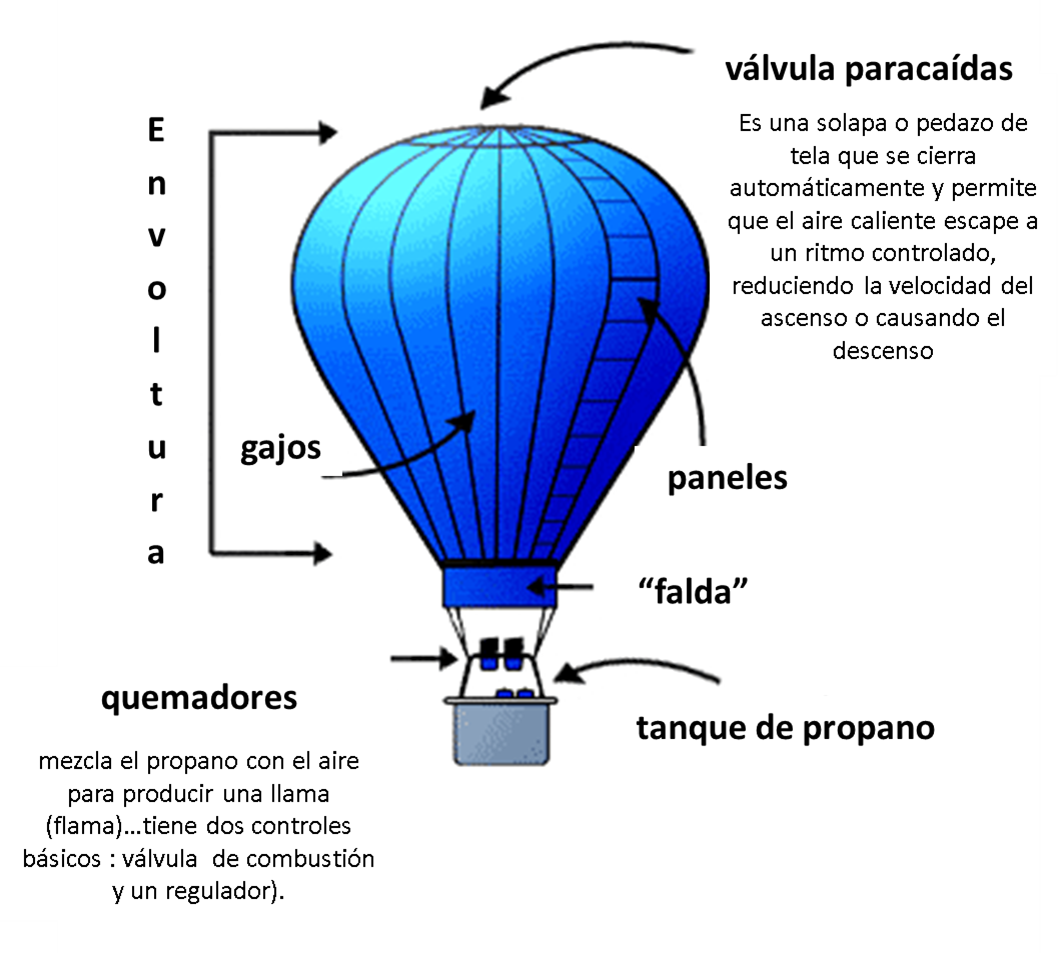 36
9.  ¿Cómo funcionan juntas las partes de un globo?

El tanque de propano está en el suelo de la barquilla y empuja aire caliente adentro de los paneles. 

El quemador calienta el aire, el cual es empujado hacia adentro de la envoltura y eleva la barquilla.

La válvula paracaídas deja salir al aire caliente del tanque de propano.  

La envoltura contiene los gajos, paneles y falda.
¿Qué retos enfrentó Keith Rodríguez  en el artículo Aventura en un globo de aire caliente?

no tenía suficiente combustible propano y el cambio de los vientos

no tenía suficiente combustible propano y lugares de aterrizajes limitados

cambio de los vientos y lugares de aterrizajes limitados

la hora del día y terrenos boscosos
37
11. ¿Cuál es un ejemplo de un punto específico apoyado en ambos artículos?

La masa es la medida de la cantidad de materia que algo contiene.

Un pie cúbico de aire pesa alrededor de una onza. 

El aire caliente es más liviano que el aire frío.  

El aire adentro del globo hace remolinos en patrones.
¿Cuál es la mayor diferencia entre los propósitos de los autores para escribir estos artículos?

Una de ellos es una experiencia personal de ir en un globo de aire caliente, mientras que el otro sólo da información objetiva sobre cómo funcionan los globos de aire caliente.

Ambos artículos contienen información acerca de las partes de un globo de aire caliente, pero ninguno dice cuán lejos puede volar un globo de aire caliente.

Uno de los artículos incluye un diagrama de un globo de aire caliente, mientras que el otro artículo no incluye un diagrama.

Ambos artículos discuten cómo un globo de aire caliente puede ser controlado, pero ninguna explica por qué muchas personas disfrutan los globos de aire caliente.
38
13.  ¿Qué información de Cómo funciona un globo de aire caliente no se encuentra en Aventura en un globo de aire caliente?

la cantidad de peso en la barquilla (cesto) comparada con la cantidad de pies cúbico de aire caliente en la envoltura

cómo elevar al globo de aire caliente con aire y propano

cómo bajar o hace descender el globo liberando aire caliente a través de la válvula paracaídas

información de las 3 partes principales: envoltura, quemador y barquilla (cesto)
14. ¿Cómo el tamaño del globo afecta su vuelo?

Mientras más grande es el globo, mayor peso podrá llevar (cargar).

Mientras más grande es el globo, más grande es la válvula paracaídas.

Mientras más grande es el globo, más grande es la barquilla.

Mientras más grande es el globo, más alto volará.
39
40
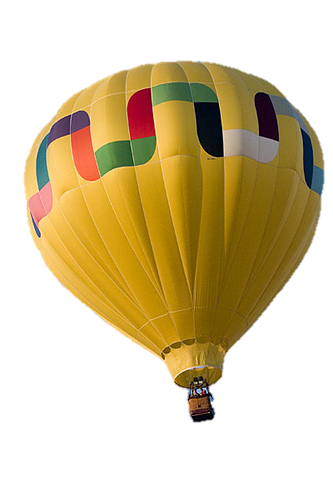 Datos curiosos sobre los globos de aire caliente 

¡Los globos de aire caliente son la forma más antigua de transporte aéreo del    ser humano!
Muchas cosas increíbles han surgido de la ciencia detrás de los globos de aire caliente.
Ellos han ayudado a dar forma al modo en que usamos las técnicas de transportación y médicas. 
Los utilizamos para alumbrar eventos deportivos y para ver desde arriba los juegos de fútbol (tomas aéreas).  
Los científicos las utilizan para recopilar información vital sobre la atmósfera terrestre.
41
18. Un estudiante está revisando este borrador. Lee el borrador del párrafo y luego completa la pregunta que sigue.
Revisar un texto, W.1b desarrolla opiniones o elimina detalles que no pertenecen, Objetivo de escritura 6b

Prepararse para volar en un globo de aire caliente es muy importante, especialmente si es tu primera vez. Debes estar listo para volar temprano en la mañana, cuando los vientos son más estables. Tendrás que vestir cualquier cosa que se sienta cómodo. Si eres realmente alto tal vez quieras usar un sombrero, porque los quemadores producen mucho calor. El vuelo dura generalmente de 3-4 horas. Tú no vas a saber dónde vas aterrizar, porque ¡el viento determinará esto!

El escritor quiere desarrollar mejores razones para apoyar su opinión. Selecciona las dos oraciones que mejor desarrollan la razón indicada en la oración subrayada.

A    No tienes que temer porque tu piloto tiene licencia.

Podría estar más frío, así que se aconseja un abrigo liviano. 

C.  Los zapatos deben ser de suela plana (sin tacos) para que no te caigas. 

D.  Después alguien te recogerá y te conducirá de regreso a dónde comenzaste.
Un estudiante quiere encontrar palabras que sean más apropiadas para su clase en la siguiente oración.
  Lenguaje y vocabulario, L.5.2d lenguaje preciso y vocabulario de dominio específico…Objetivo de escritura 8

Los pasajeros de globos escogieron su globo favorito para dar un paseo, luego les dieron una serie de normas de seguridad a seguir.

Selecciona las mejores palabras o frases que sustituyan las palabras subrayadas para hacer más claro y preciso el significado del escritor.

determinaron, enseñaron

reclamaron, conectaron con

examinaron, llevaron a

seleccionaron, proporcionaron
42
La siguiente pregunta tiene dos partes.  Primero contesta la Parte A.  Luego, contesta la Parte B.
Editar y clarificar L.5.1d, cambios inapropiados en los tiempos verbales, Objetivo 9 

Parte A

Lee la oración y luego contesta la pregunta que sigue.

De día viajamos en un globo de aire caliente a través de la campiña (campo) y de noche acampar en tiendas de campaña.

Escoge la forma correcta para editar la palabra subrayada.

acampando

acampamos

acampan

acampó


Parte B

¿Qué palabra en la oración apoya que la palabra que escogiste en la Parte A tiene el tiempo verbal correcto?

viajamos

campiña

día

tiendas de campaña
43
Instrucciones para el estudiante: Lee las instrucciones  

Parte 2 
Tu tarea: Escribe un artículo de opinión para contestar la siguiente pregunta (tu audiencia son padres que están debatiendo si permiten a su estudiante de quinto grado ir a una excursión que involucra un paseo en un globo de aire caliente). ¿Es seguro ir de paseo en un globo de aire caliente o sería demasiado peligroso? Convence a tu audiencia ya sea para que le permita a su estudiante ir de paseo en un globo de aire caliente o para que no se lo permita, y por qué. ¿Qué papel juega el piloto del globo en hacer que el viaje sea seguro o no sea seguro?

Vas a:
Planificar tu artículo de opinión.   Puedes utilizar tus notas y respuestas.  

Escribir, revisar y editar tu primer borrador (tu maestro te proporcionará papel). 

Escribir la versión final de tu artículo de opinión.
Cómo serás calificado…
44
45
46
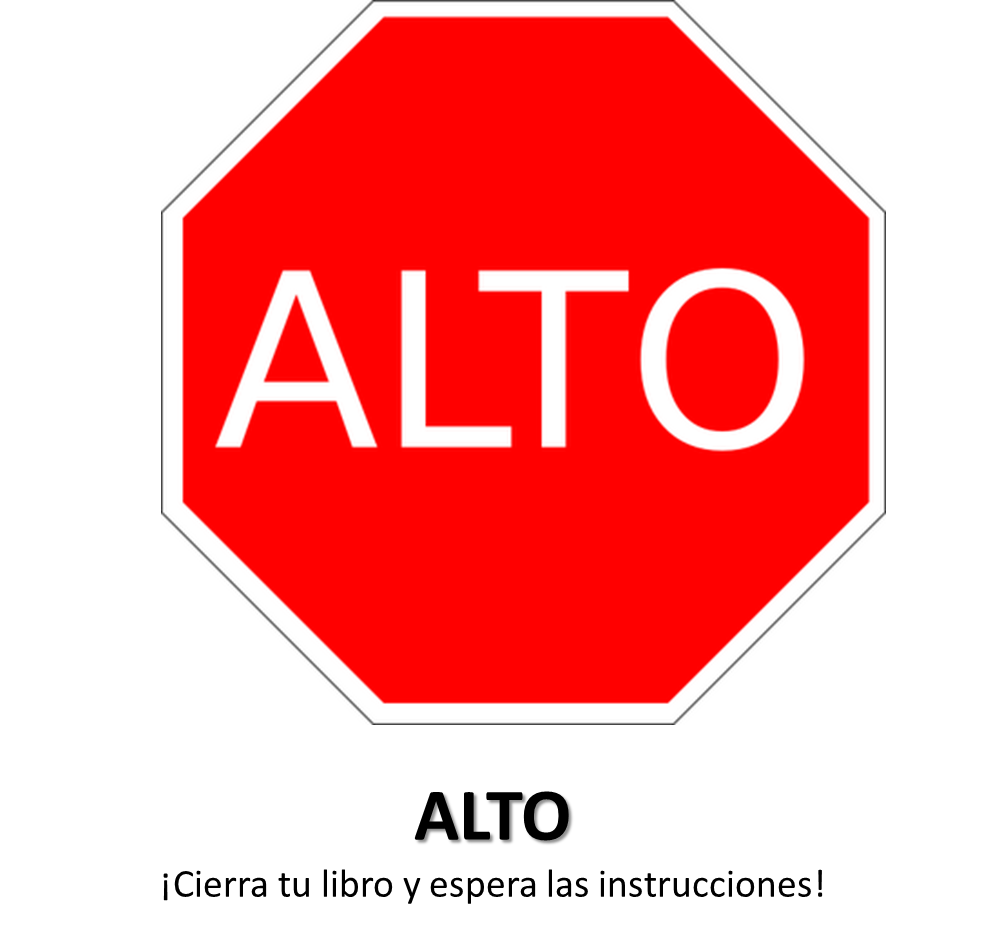 Calificación del estudiante: Colorea la casilla de verde si tu respuesta estaba correcta. Colorea de rojo la casilla si tu respuesta estaba incorrecta.
48
Página de Reflexión
1er  Minuto
Algo que hice bien…
2do Minuto
Algo que era nuevo para mí o que necesito practicar más…
3er Minuto
Algo que no entiendo…
49